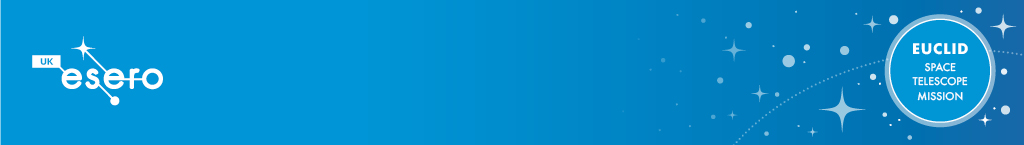 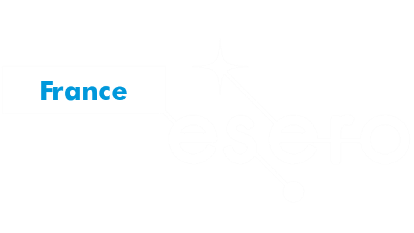 Galaxie Abell 2218 observée par le télescope spatial Hubble Telescope
Ressources créées par ESERO UK, 2023
Traduction française par ESERO France et CNES, 2024
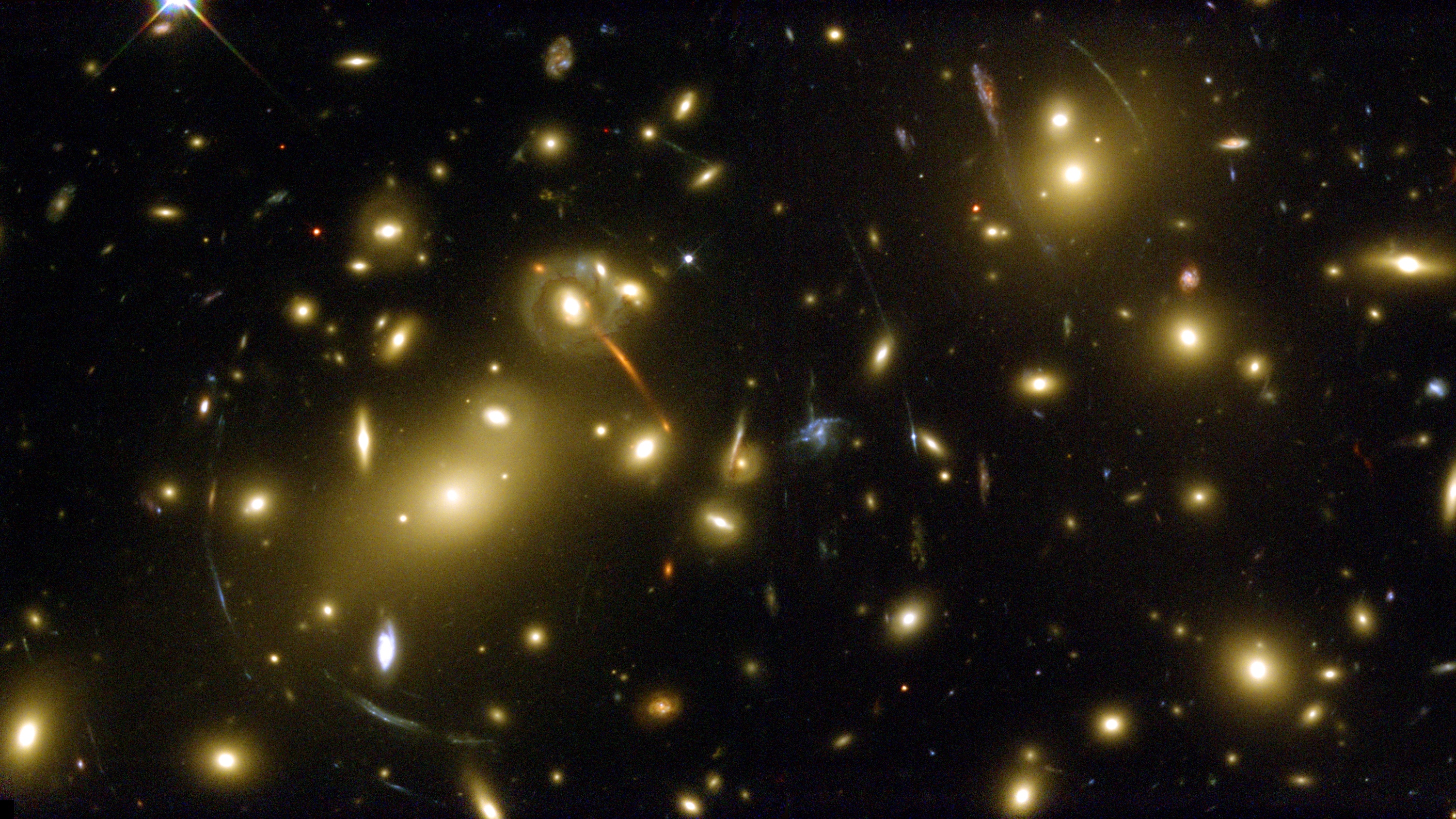 Galaxie Abell 2218 observée par le télescope spatial Hubble
Image Crédit: NASA, Andrew Fruchter & the ERO Team [Sylvia Baggett (STScI), Richard Hook (ST-ECF), Zoltan Levay (STScI)] (STScI)
[Speaker Notes: Une galaxie lointaine appelée Abell 2218. Les diapositives suivantes présentent divers détails améliorés/agrandis de l'image originale, à montrer aux enfants. Images suivantes préparées par le professeur Andrew Newsam, Université John Moores de Liverpool.]
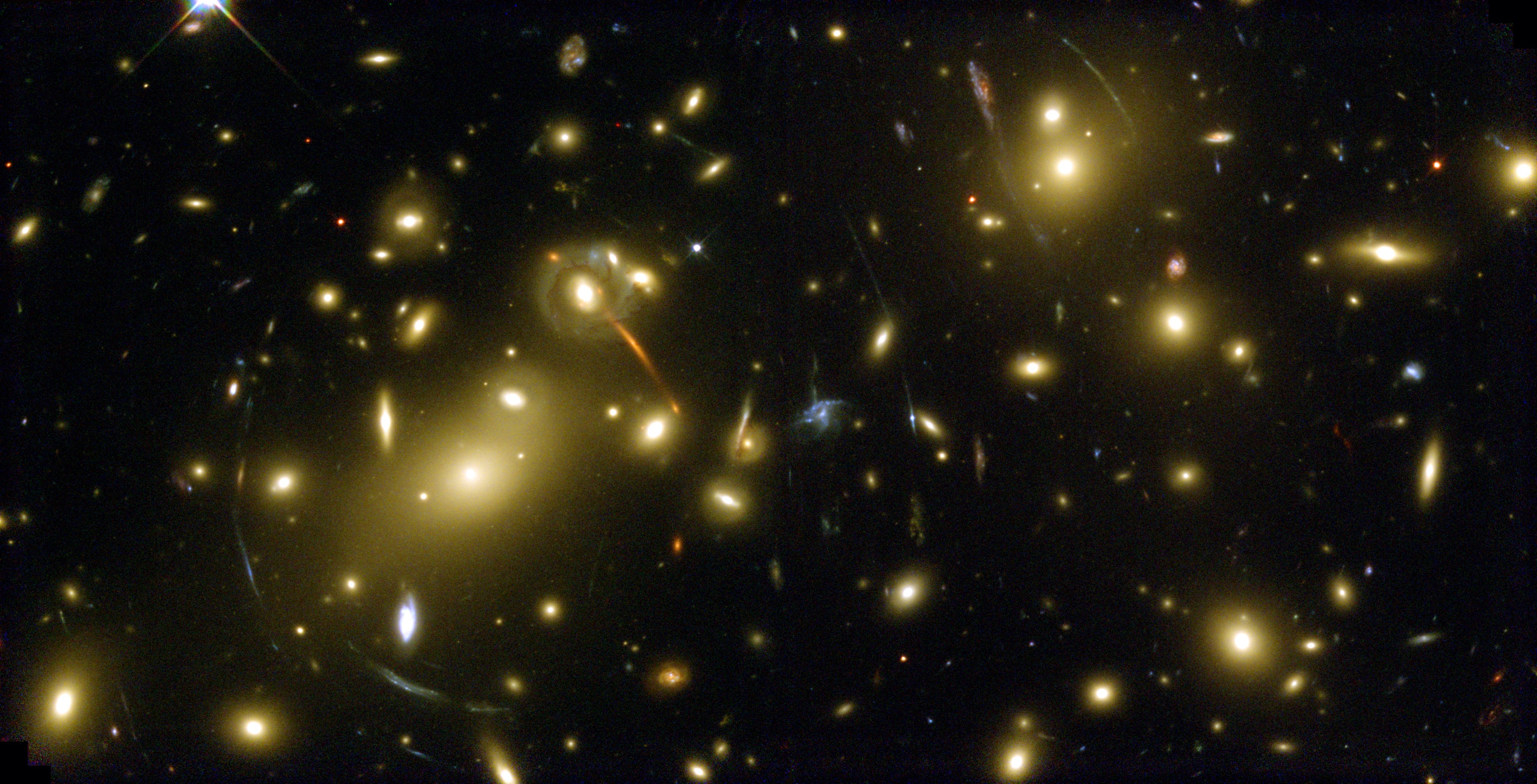 Image originale
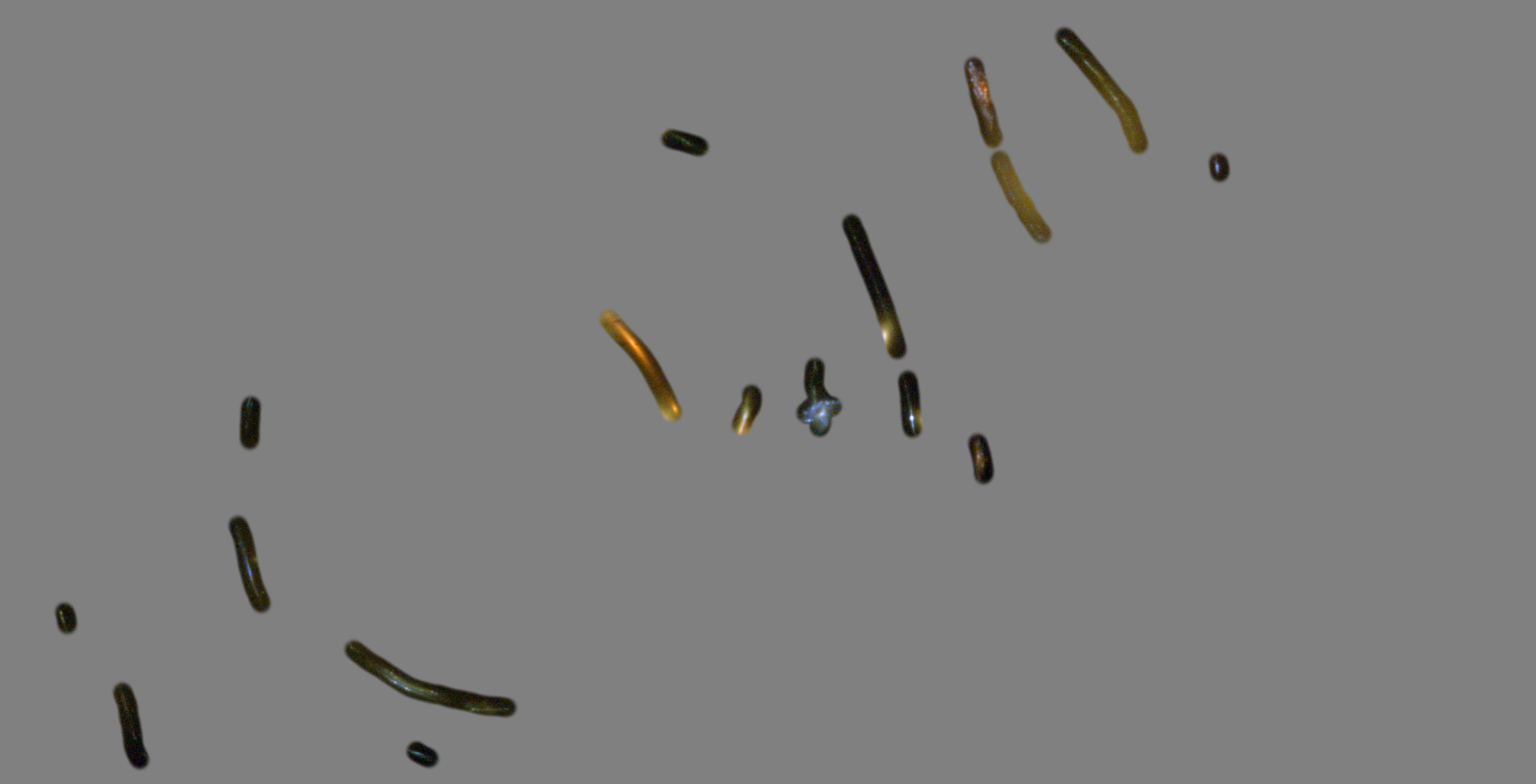 Lentille gravitationnelle de galaxies lointaines
[Speaker Notes: Galaxies lointaines détectées à travers des amas de galaxies agissant comme des loupes géantes de l’espace-temps]
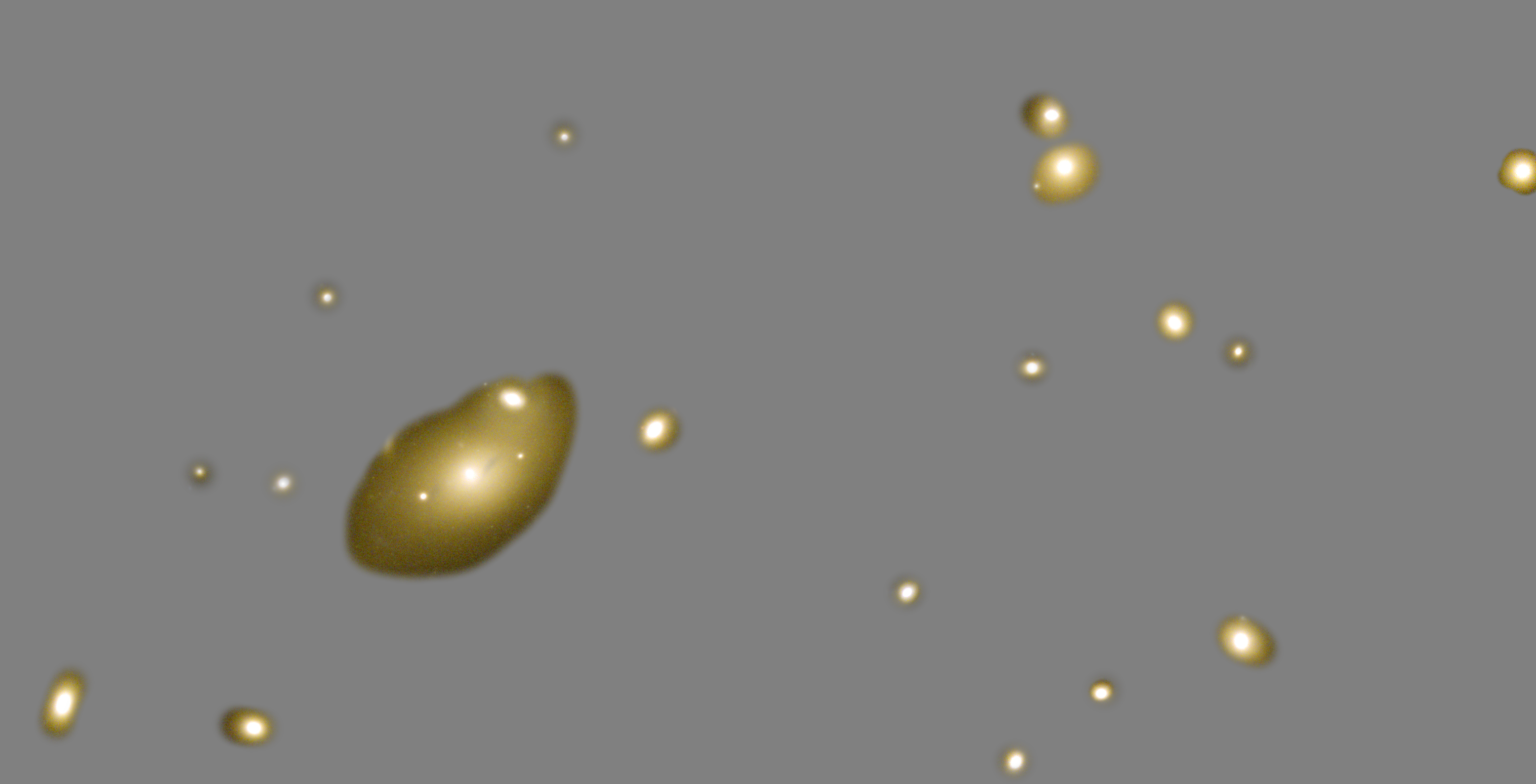 Galaxies elliptiques (probablement toutes dans l'amas)
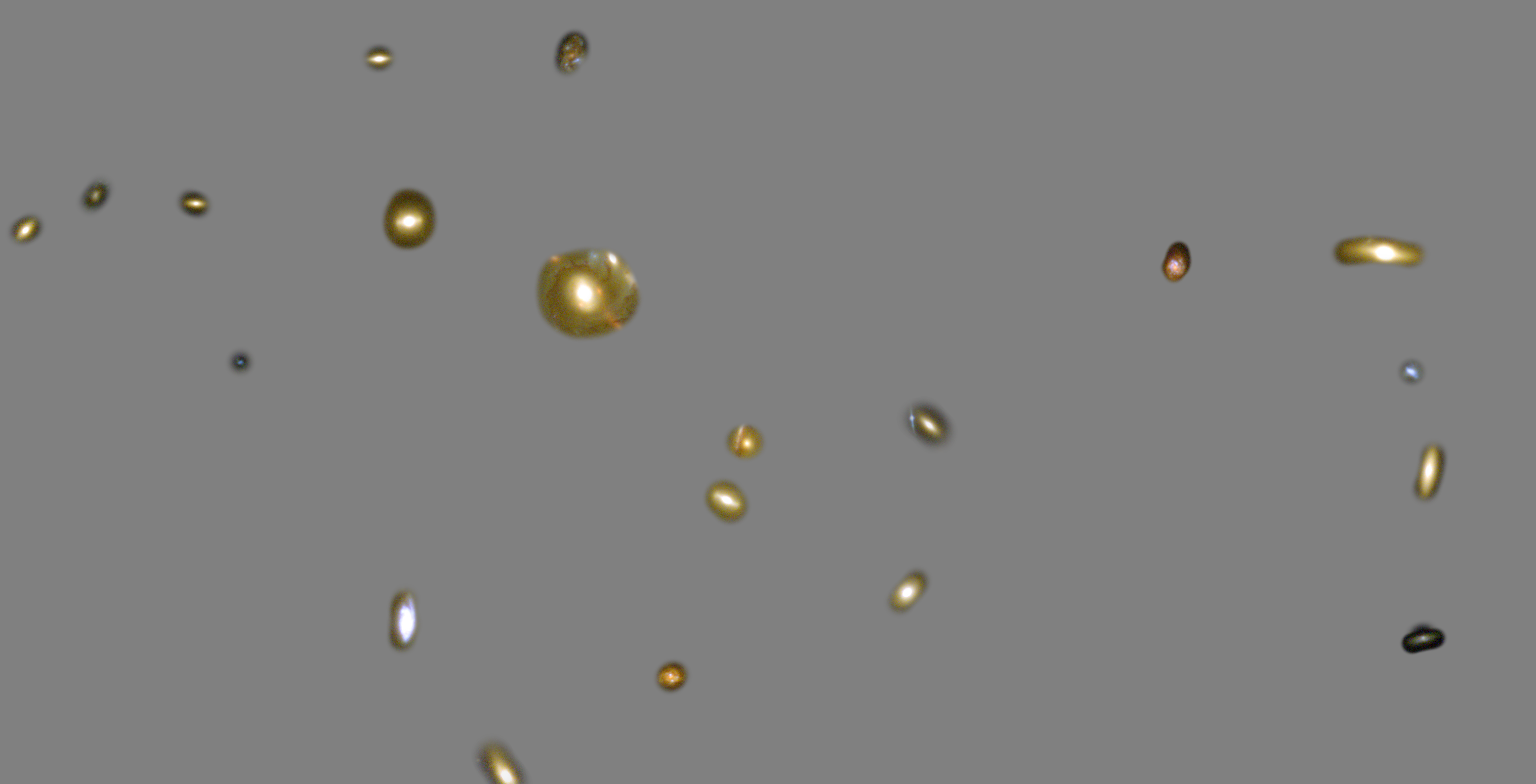 Galaxies spirales (probablement toutes dans l'amas)
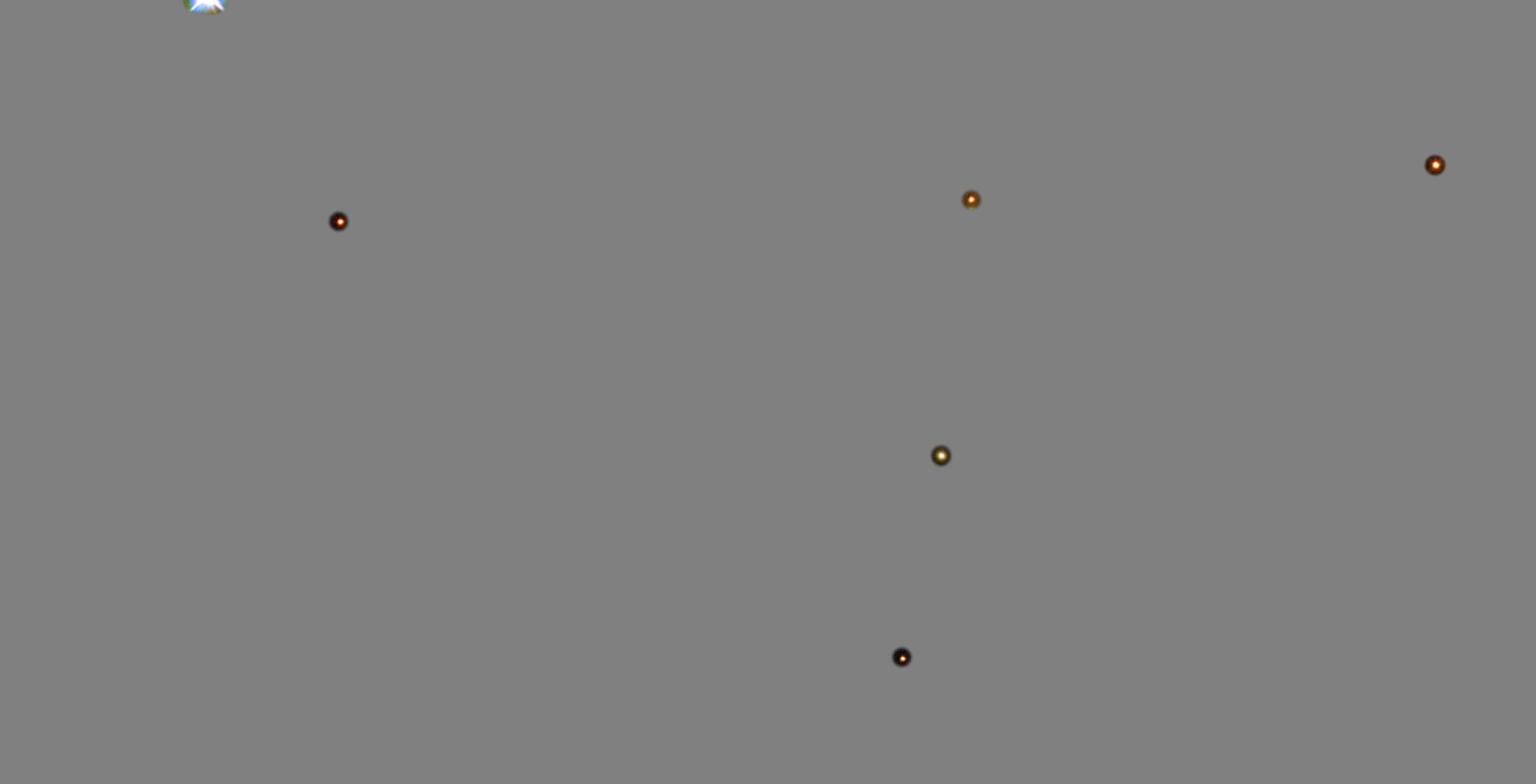 Etoiles dans notre galaxie